Body Systems: Case 1
‘School Sores’
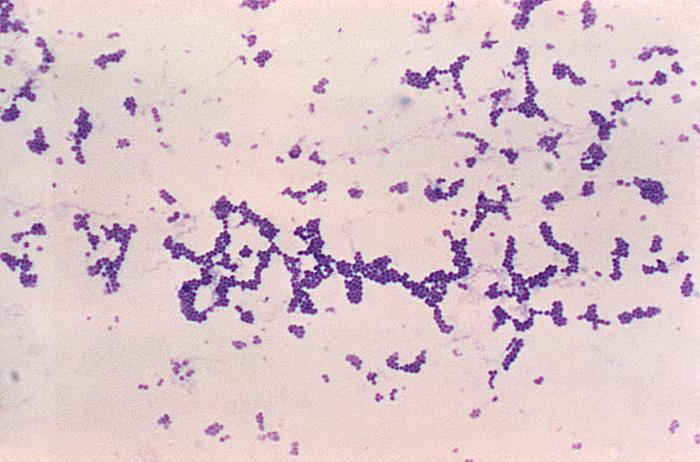 Gram stain of Staphylococcus areus
Signs and Symptoms
Sign: a characteristic observed by a third party
Symptom: a characteristic experienced by a patient
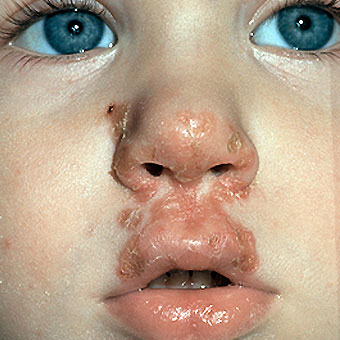 The Integumentary System
Stephanie presents with a rash around her nose and mouth
Bacteria is targeting the integumentary system (hair, skin, nails…)
Sores and rashes affect the dermis and the epidermis
Normal Physiological Function
Skin function: protects the interior body from the external environment
Skin is one of the first lines of defense in the human immune system
Acts as a barrier against potential pathogens (fungi, bacteria, viruses, parasites, antigens…)
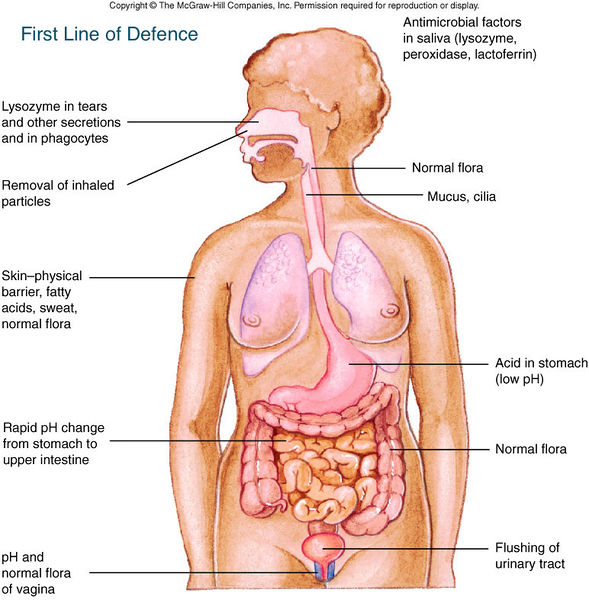 Normal Physiological Function
Normal Physiological Function
Normal flora: colonization of microbes in the body that do not normally cause disease
Microbial species reside in stratum corneum and upper portion of hair follicles
Live in symbiosis with the skin
Protect host against colonization of pathogenic species within the skin 
Normal flora compete with pathogens and use up the host resources before the pathogens
Production of antimicrobial substances (antibodies)
Normal Physiological Function
Skin protects against UV rays 
vitamin D synthesis occurs when keratinocytes are exposed to UV radiation
Vitamin D can regulate maturation in cells that play a role in the immune response such as dendritic cells, monocytes, and T Lymphocytes
Changes in skin are detected by nerve endings and sensory epithelial cells
Disruption of Normal Function
Damage to the skin decreases its capacity to function as part of the immune system
The stratum corneum would not be able to release cytokines and antimicrobial peptides 
pH and dryness levels may be altered
Skin may no longer be able to protect the body against UV radiation, chemicals, and oxidative and mechanical stress
Disruption of Normal Function
Local flora is disturbed leading to a greater likelihood of pathogen invasion
Staphylococcus aureus and Streptococcus pyogenes commonly cause Impetigo
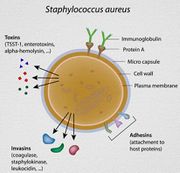 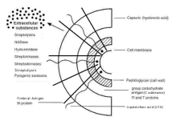 Streptococcus pyogenes
Staphylococcus aureus
Disruption of Normal Function
Once the skin is damaged, pathogens may be able to enter the host
Stephanie has likely developed a condition called impetigo resulting from a bacterial infection
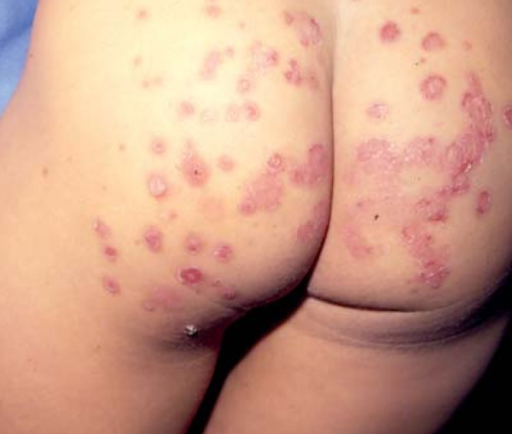 Disruption of Normal Function
Neutrophils accumulate underneath the stratum corneum, producing a subcorneal pustule
The pustule contains serum proteins and inflammatory cells
Bullous and Non Bullous pustules can occur
The pustules begin as a small macule near the nose and mouth
Bullous vs. Non Bullous
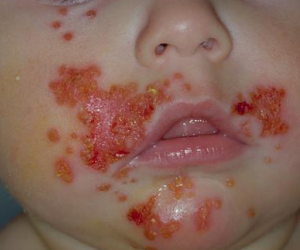 Bullous Impetigo (Impetigo Contagiosa)
Non Bullous Impetigo
Secondary Infection
There are no signs of a secondary infection in this case
Rash is limited to facial area
No swollen lymph nodes
No fever
Impetigo patients usually show no systemic symptoms
Secondary Infection
It is possible that patients with impetigo can develop secondary infections
Early infection appears as red sores and pustules that gradually enlarge
Pustules accumulate dead white blood cells
Sores rupture and leak a purulent discharge which allows bacteria to spread and progress to secondary infections
The spread of S. aureus and S. pyogenes bacteria can cause secondary infections such as Infectious Eczematoid Dermatitis
Secondary Infection
Other complications of S. aureus and S. pyogenes spread include:
Ecthyhma
Cellulitis
Furunculosis
Methicillin-resistant Staphylococcus aureus Infection
Glomerulonephritis